Національна академія внутрішніх справКафедра філософії права  та  юридичної логіки
ТЕМА № 4.  Моделі управління: онтологічні та гносеологічні виміри
Будь-який існуючий порядок необхідно безперервно організовувати і упорядковувати.
Владислав Гжегорчик

Щоб прийти до мети, треба лише обрати правильний шлях. 
                                 Е. фон Манштейн
Питання до розгляду:
1. Онтологічний вимір феномену управління.  Поняття моделі управління. Критерії типологізації управлінських систем.
2. Ліберальний тип управлінських систем.
3. Тоталітарна система управління.
4. Демократична система управління.
У чому прирощення наших знань після розгляду теми?
Ми систематизуємо відомості щодо моделей управління;
ознайомимося із науковими рекомендаціями з управління;
виявимо специфіку управлінської діяльності  МВС України.
Рекомендована література
Актуальні проблеми філософії ХХ-ХХІ століть. За заг. ред. д-ра філос. наук І. В. Карівця. Навчальний посібник. Л.: Львівська політехніка, 2022. 240 с.
Гаєвська О. Б., Гаєвський Б. А. Організаційний потенціал України в системі наукового управління суспільством : монографія / О. Б. Гаєвська, Б. А. Гаєвський. К.: КНЕУ, 2021. 255 с. 
Кремень В.Г., Пазиніч С.М., Пономарьов О.С. Філософія управління: підруч. для студ. вищ. навч. закл. Вид. 4-те, доп. і переробл. Х. : НТУ "ХПІ", 2021. 524 с.
Мацусiта К. Філософія менеджменту К.: Альпіна Паблішер, 2018. 188 с.
Тертичка В. Стратегічне управління : підручник. К.: “К.І.С.”, 2021. 932 с.
Онтологія управління
розкриває сутність управління як специфічного соціального феномену, відповідає на запитання, що взагалі являє собою явище управління, яка його роль  у забезпеченні буття конкретної людини як суспільної істоти та суспільства в цілому як основної форми існування й діяльності людей, якою є природа соціального управління.
Поняття моделі в науці управління. Класифікація моделей
Моделювання - це створення моделі, образу об’єкта, який замінює його, для здобуття інформації про цей об’єкт шляхом проведення експериментів з його моделлю.
Моделювання в управлінні є інструмент аналізу складних управлінських систем і об’єктів.
моделі стратегічного управління:
- модель аналітичного управління, основою якої є твердження, що майбутнє неможливо дослідити методами екстраполяції, але характер майбутніх змін цілком передбачуваний. Тому першочерговим завданням її реалізації є здійснення стратегічного аналізу перспектив розвитку управління у нових умовах;
моделі стратегічного управління:
- модель формалізованого стратегічного управління: основою є чітка регламентація процедур обґрунтування та реалізації стратегії. В свою чергу регламентація обумовлює конкретизацію аналітичних, планових і контролюючих процедур. Велике значення приділяється кількісним та сценарним прогнозам;
моделі стратегічного управління:
- модель ситуативного управління виникла в результаті подальшого ускладнення зовнішнього середовища і зробила наголос на неможливим передбачення майбутніх змін. Тобто  реакція на прояв нових факторів зовнішнього середовища повинна бути швидкою і адекватною;
Стиль управління, або керівництва -
це гнучка манера поведінки керівника щодо співробітників, яка змінюється в часі залежно від ситуації і виявляється в способах виконання управлінських робіт підпорядкованими керівнику співробітниками.
Стиль керівника -
це сукупність типових і відносно стабільних методів впливу керівника на підлеглих з метою ефективного виконання управлінських функцій 

Існують традиційні і сучасні підходи до визначення стилю керівництва. Вперше стилі керівництва були визначені К. Левіном як авторитарний, демократичний і ліберальний.
Ліберальний (пасивний, нейтральний) стиль управління
Характеризується можливістю кожного висловлювати свої позиції, але реального врахування і узгодження цих позицій не прагнуть досягти, а з іншого боку, навіть ухвалені рішення не виконуються, немає контролю за їхньою реалізацією, все спущено на "самоплив", внаслідок чого результати роботи зазвичай низькі, люди не задоволені своєю роботою, керівником, психологічний клімат у колективі несприятливий, немає дієвого співробітництва, немає стимулу сумлінно трудитися, частини роботи складаються з окремих інтересів, можливі приховані і явні конфлікти, іде розшарування на конфліктуючі підгрупи.
Авторитарний (директивний, диктаторський) стиль управління:
тверде одноосібне прийняття керівником всіх рішень, жорсткий тотальний контроль за виконанням рішень із погрозою покарання;
відсутність інтересу до працівника як до особистості. 

		За рахунок постійного контролю цей стиль управління забезпечує цілком прийнятні результати роботи (за непсихологічними критеріями: прибуток, продуктивність, якість продукції може бути високими),
Недоліки авторитарного стилю керівництва:
висока ймовірність помилкових рішень;
придушення ініціативи, творчості підлеглих, уповільнення нововведень, застій, пасивність співробітників;
незадоволеність людей своєю роботою, своїм положенням у колективі;
несприятливий психологічний клімат, що обумовлює підвищене психологічно-стресове навантаження і шкідливий для психічного і фізичного здоров'я.
Авторитарний (директивний, диктаторський) стиль управління:
доцільний і виправданий лише в критичних ситуаціях (аварії, бойові воєнні дії і т.п.). 

			Але в керівника-автократа є і привабливі риси. Люди цього типу найчастіше мають прямо-таки блискавичну реакцію, енергійні і розумні, рішуче переборюють труднощі.
Демократичний (колективний) стиль управління:
управлінські рішення приймаються на основі обговорення проблеми, врахування думок і ініціатив співробітників, виконання ухваленого рішення контролюється і керівником, і самими співробітниками, керівник проявляє інтерес до особистості співробітників, до їхніх інтересів, потреб, особливостей.
Демократичний стиль є
найефективнішим, тому що він забезпечує високу ймовірність зважених рішень, високі виробничі результати праці, ініціативу, активність співробітників, задоволеність людей своєю роботою і членством у колективі, сприятливий психологічний клімат і згуртованість колективу.
		Керівник-демократ не уникає відповідальності за власні рішення або помилки підлеглих, по заслугах хвалить або критикує, свої вказівки формулює чітко і переконливо.
При виборі стилю користуються наступними основними критеріями:
наявність  досвіду в підлеглих;

чіткість і структурованість проблеми;

ступінь причетності проблеми до справ організації і необхідність узгоджувати з ними рішення;

імовірність того, що одноособове рішення керівника одержить підтримку виконавців;

зацікавленість виконавців у досягненні цілей;
ступінь імовірності виникнення конфліктів між підлеглими в результаті прийняття рішень.
Висновки до лекції:
Оптимальним сам по собі не може бути жоден з основних або навіть проміжних стилів керівництва. Оптимальним може бути лише динамічний стиль, що міняється зі зміною ситуації і об'єктів управління. Зокрема, правильна думка "... уміння керувати - це вміння міняти стиль управлівння". 
	Жоден зі стилів управління не повинен намертво "приклеюватися" до керівника. Стиль повинен бути динамічним.
Основою оптимального стилю управління повинен стати демократичний стиль. Для такого стилю характерна органічна єдність теорії і практики управління, тісний зв'язок з колективом, розвинене почуття відповідальності перед суспільством, уміння вступати в контакти з різними людьми, поважне відношення до підлеглих, постійна турбота про них.
Індивідуальний стиль управління керівника, що базується на демократичних принципах, є гнучким і динамічним, здатним у екстремальних ситуаціях перейти в авторитарний, а стосовно творчих особистостей високої кваліфікації спроможний бути ліберальним, може вважатися оптимальним.
Завдання для самостійної роботи:
Провести письмово порівняльний аналіз основних стилів управління. 
Створити таблицю, що узагальнить характеристику традиційних стилів управління.
Назвіть основні риси управлінця, які детермінують його успіх.
Назвіть основні етичні норми, в руслі яких повинно здійснюватись керівництво колективом, підрозділом, фірмою, асоціацією і т. д.
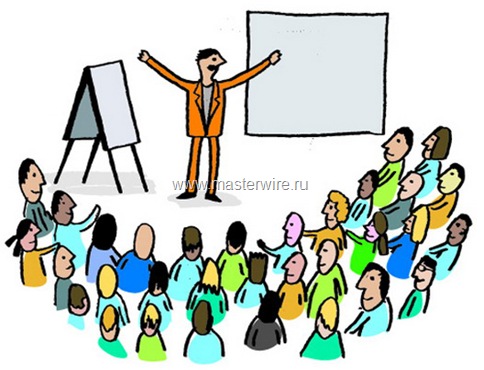 Дякую   за    увагу